509 Sayılı Tebliğ Işığında 
Yeni Mali Uygulamalar
S. M. Mali Müşavir Selçuk GÜLTEN
2020 Yılı İçin Yenilikler
01
02
03
Yeni Geçiş Kuralları
Yeni Fatura Kesme Kuralları
Yeni E-Defter Kuralları
Yeni Elektronik Mali Belgeler
Limitler değişti. E-Mali Uygulamalar Kapsamı Genişletildi.
Vergi mükelleflerine KDV Dahil 5.000,00 TL E-Arşiv Fatura
Tebliğ ile berat gönderme ve saklama kuralları değişti.
E-Gider pusulası, e-dekont, e-müstahsil makbuzu, e-irsaliye.
04
Yeni Geçiş Kuralları
Hoş geldin!!
ebelge.gib.gov.tr
Başkanlık, ihtiyaç duyulması halinde söz        konusu bilgilere ilave bilgilerin de e-Faturada         bulunmasını mükelleflere gerekli duyuruları              ebelge.gib.gov.tr adresinde yaparak isteyebilir.
E-Faturaya Geçiş 
5 Milyon TL ve üzeri olan brüt satış hasılatı     (veya satışları ile gayrisafi iş hasılatı) şartını  2018 veya 2019 hesap dönemlerinde sağlayan mükellefler 1/7/2020 tarihinden itibaren, 2020 veya müteakip hesap dönemlerinde sağlayan mükellefler, ilgili hesap dönemini izleyen yılın yedinci ayının başından itibaren, e-Fatura      uygulamasına geçmek zorundadır.
E-Faturaya Geçiş 
Özel Tüketim Vergisi Kanununa ekli (I) sayılı     liste kapsamındaki mallar nedeniyle
EPDK’dan lisans alımı veya mezkur Kanuna    ekli (III) sayılı liste kapsamındaki malların imal
inşa veya ithalini 2019 yılında gerçekleştirenler 1/7/2020 tarihinden itibaren, 2020 veya
müteakip yıllarda gerçekleştirenler ise, lisans  alımı veya imal, inşa veya ithalin
gerçekleştirildiği ayı izleyen dördüncü ayın     başından itibaren e-Fatura uygulamasına          geçmek zorundadır.
E-Faturaya Geçiş 
Aracı hizmet sağlayıcıları, internet reklamcılığı hizmet aracıları ile internet ortamında ilan
yayınlayanlar 1/7/2020 tarihine kadar (2020      veya müteakip hesap dönemlerinden itibaren  bu paragrafta belirtilen işler ile iştigal etmek    üzere işe başlayacak mükellefler ise işe           başlama tarihinden itibaren 3 ay içinde)           başvurularını ve fiili geçiş hazırlıklarını              tamamlayarak eFatura uygulamasına                  geçmek zorundadır.
E-Faturaya Geçiş 
Hal kayıt sistemine kayıtlı olarak komisyoncu  veya tüccar olarak sebze ve meyve ticaretiyle   iştigal eden mükellefler 1/1/2020 tarihine kadar (2020 veya müteakip hesap dönemlerinden       itibaren bu paragrafta belirtilen işler ile iştigal etmek üzere işe başlayacak mükellefler ise       işe başlama tarihinden itibaren 3 ay içinde)           başvurularını ve fiili geçiş hazırlıklarını              tamamlayarak e-Fatura uygulamasına               geçmek zorundadır.
1. Hal kayıt sistemine sadece tüccar ve komisyoncular kayıtlı değildir. Bunlara ilaveten üretimde   kullanmak üzere mal satın alan sanayiciler, İhraç etmek üzere mal satın alan   ihracatçılar, İlgili     mevzuat çerçevesinde mal ithal eden ithalatçılar, Üretici örgütleri,    Üreticiden temin ettiği malları   tüketiciye satan market, manav, pazarcı ve diğer       perakendeciler, Üreticiden temin ettiği malları münhasıran kendi tüketiminde kullanan    lokanta, otel, yemekhane, hastane ve yurt gibi kuruluşlar sisteme kayıtlı bildirimcilerdir.

2. Tüm bildirimciler için e uygulamalar zorunlu değildir. Sadece bu bildirimcilerden yaş  sebze ve  meyve ticareti ile iştigal eden TÜCCAR VE KOMİSYONCULAR için 01.01.2020 tarihinden itibaren cirodan bağımsız olarak e fatura + e arşiv + e irsaliye + e müstahsil + e defter zorunluluğu vardır.

3. http://www.hal.gov.tr/Sayfalar/BildirimciSorgulama.aspx adresinden mükelleflerin HKS’ye kayıtlı bildirimci olup olmadığı ve sıfatı sorgulanabilir.

4. Yapılan sorgulamada mükellef HKS ye kayıtlı ve sıfatı bölümünde Tüccar veya Komisyoncu       yazıyorsa e uygulamalar zorunludur.
01.07.2020 Tarihinde E-Fatura’ya
Geçmek Zorunda Olanlar
5.000.000
Akaryakıt
Tekel
01.01.2020
Mal veya hizmetlerin alınması, satılması, kiralanması veya    dağıtımı işlemlerinin               gerçekleştirilmesine aracılık   eden bulunan internet             reklamcılığı hizmet aracıları
Sebze ve Meyveler ile Yeterli Arz      ve Talep Derinliği Bulunan Diğer       Malların Ticaretinin Düzenlenmesi   Hakkında Kanun hükümlerine göre  komisyoncu veya tüccar olarak        sebze ve meyve ticaretiyle iştigal     eden mükellefler
ÖTV I sayılı listedeki malların     imali, ithali, teslimi vb. faaliyetleri nedeniyle EPDK'dan         lisans alan (bayilik lisansı      dâhil) mükellefler
Özel Tüketim Vergisi Kanununa ekli (III)    sayılı listedeki malları imal, inşa ve/veya      ithal edenler
2018 veya müteakip      hesap dönemleri brüt     satış hasılatı (veya        satışları ile gayrisafi iş    hasılatı) 5 Milyon TL ve üzeri olan mükellefler
E-Arşiv Faturaya Geçiş Kuralları
Hali hazırda e-Fatura Uygulamasına Dâhil Olan Mükellefler
e-Fatura uygulamasına dahil olma zorunluluğu bulunan         mükellefler ile isteğe bağlı olarak e-Fatura uygulamasına      geçmiş olan mükellefler dahil (faaliyetleri gereği fatura    yerine geçen belgeleri düzenleyenler hariç) 1/1/2020        tarihine kadar, e-arşiv uygulamasına geçmek 
zorundadırlar.
E-Arşiv Faturaya Geçiş Kuralları
Aracı Hizmet Sağlayıcıları, İnternet Ortamında İlan Yayınlayanlar ile İnternet Reklamcılığı Hizmet Aracılarının e-Arşiv Fatura Uygulamasına Geçiş Zorunluluğu
Mal veya hizmetlerin alınması, satılması, kiralanması veya dağıtımı             işlemlerinin gerçekleştirilmesine aracılık etmek üzere internet ortamında     Elektronik Ticaretin     Düzenlenmesi Hakkında Kanunda tanımlanan           başkalarına ait iktisadi ve ticari faaliyetlerin yapılmasına elektronik ticaret    ortamını sağlayan gerçek ya da tüzel kişi aracı hizmet sağlayıcıları,              internet ortamında gerçek ve tüzel kişilere ait  gayrimenkul, motorlu araç     vasıtalarının satılmasına veya kiralanmasına ilişkin ilanları yayınlayan          internet sitelerinin sahipleri veya işleticileri ile internet ortamında reklamların yayınlanmasına aracılık faaliyetinde bulunan internet reklamcılığı                 hizmet aracıları, 1/1/2020 tarihine kadar (2020 ve müteakip hesap              dönemlerinden    itibaren bu paragrafta belirtilen işler ile iştigal etmek üzere işe başlayacak mükelleflerin ise işe başlama tarihinden itibaren 3 ay        içinde) başvurularını ve fiili geçiş hazırlıklarını tamamlayarak e-Arşiv Fatura            uygulamasına geçmek zorundadır.
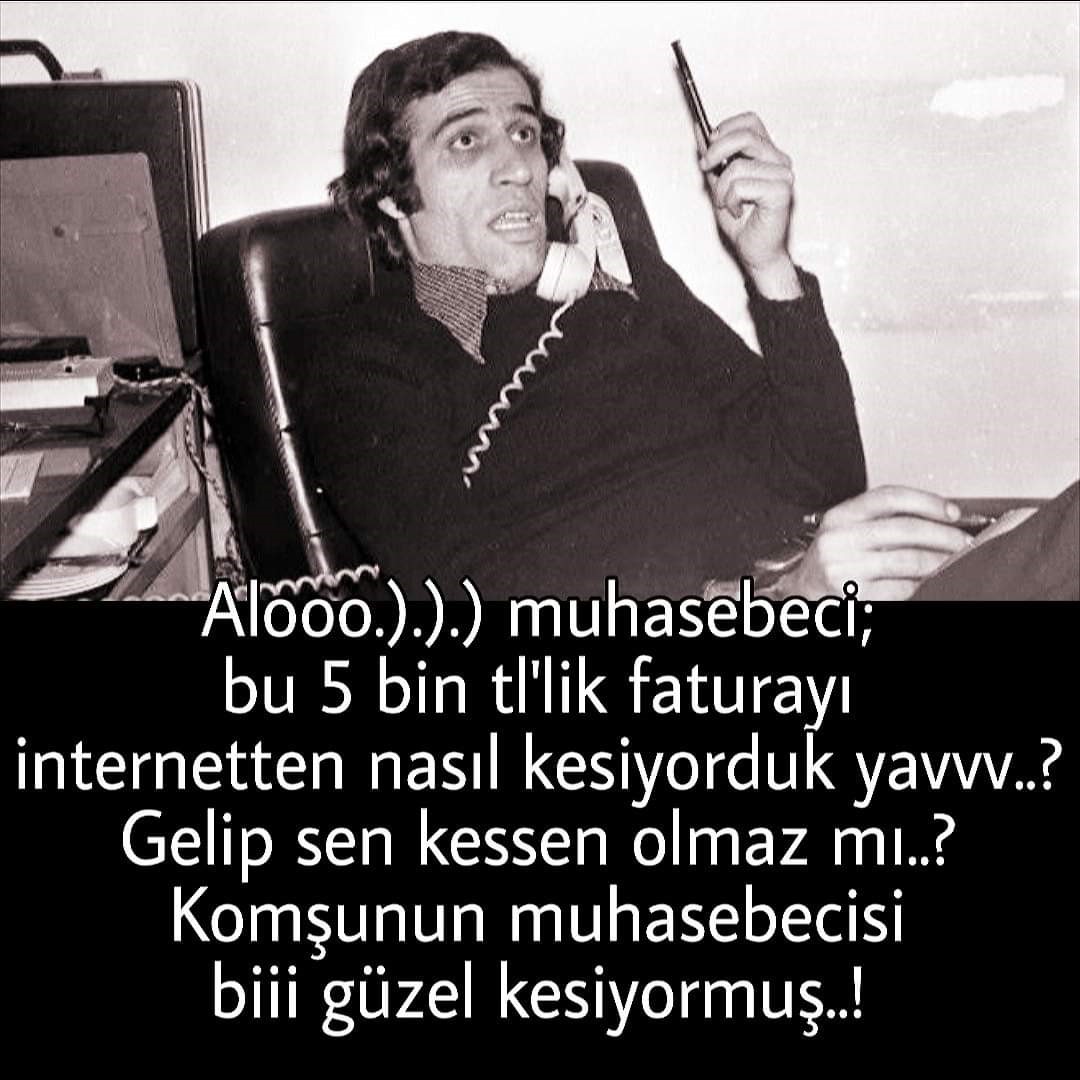 e-Arşiv Fatura Olarak Düzenlenme Zorunluluğu Getirilen Diğer Faturalar
5.000,00 TL
Karşı Taraf Vergi Mükellefi İse
1/1/2020 tarihinden itibaren (vergi mükelleflerine                düzenlenenler açısından vergiler dahil toplam tutarı            5 Bin TL’yi  aşması halinde, söz konusu faturaların “e-Arşiv Fatura”  olarak  Başkanlıkça sunulan   e-Belge düzenleme portali üzerinden düzenlenmesi zorunludur.
30.000,00 TL
Karşıdaki Vergi Mükellefi Değilse
1/1/2020 tarihinden itibaren düzenlenecek faturaların,          vergiler dahil toplam tutarının 30 Bin TL’yi aşması halinde,   söz konusu faturaların “e-Arşiv Fatura” olarak Başkanlıkça  sunulan e-Belge düzenleme portali üzerinden düzenlenmesi       zorunludur.
1. 5.000 TL limiti sadece e fatura kapsamında olanları          ilgilendiriyor görüşü yanlış. Aksine e fatura ve e arşiv          kapsamında olmayan tüm mükellefleri ilgilendiriyor.
2. 5.000 TL limitini aşan fatura düzenlendi diye bu  tarihten itibaren e arşive geçilmiş olmuyor. Sadece limit üstündeki   fatura e arşiv oluyor. Limit altında kalan işlemler kağıt         fatura olarak devam edecek. Yani kağıt fatura devri henüz bitmedi.
3. Eskiden e fatura mükellefi alıcıya e arşiv düzenlenemiyordu. Yeni tebliğ ile e fatura sistemine kayıtlı kullanıcı e arşiv kabul edebilecek. 
4. E fatura ve e arşiv kapsamında olmayıp 5.000 TL   üzeri faturayı e arşiv olarak düzenlemek zorunda olan mükellef  bunun için e imza alıp, entegratör ile anlaşıp e fatura ve e arşive geçmek zorunda değil. Limit  üstündeki bu faturayı GİB e- belge portalında  düzenleyecek. Bunun için e imza  yada mali mühür       almasına gerek olmayacak çünkü bu  faturayı Başkanlığa ait e imza veya mali mühür ile de          imzalayabilecek.
5.000 TL ÜZERİ  FATURA KONUSUNDA YANLIŞ       ANLAŞILANLAR
Bunlar e-arşiv mükellefi sayılmamaktadır.

b) Aynı gün içinde kesecekleri faturalar için bu limitler geçerlidir.

c) e-Arşiv Test Portalı açıktır. İsteyen kullanıcılar         deneme e-arşiv faturası kesebilirler.

d) Bunlarla uğraşmak yerine mükellef isteğe bağlı       e-fatura ve e-arşiv faturaya geçebilir ama e-deftere      geçme yükümlülüğü bulunmamaktadır.
5.000 TL ÜZERİ  FATURA KONUSUNDA YANLIŞ       ANLAŞILANLAR
E-Arşiv Geçiş Tarihleri
E-Arşiv Portalı Kullanacaklar
İnternet Reklamcıları
E-Fatura Mükellefleri
e-Arşiv Fatura Olarak Düzenlenme      Zorunluluğu Getirilen Diğer Faturalar    (vergi mükellefleri arası 5.000TL, nihai  tüketicilere 30.000TL ve üzeri)
Aracı Hizmet Sağlayıcıları, İnternet       Ortamında İlan Yayınlayanlar ile İnternet Reklamcılığı Hizmet Aracılarının e-Arşiv Fatura Uygulamasına Geçiş Zorunluluğu
Hali hazırda e-Fatura       Uygulamasına Dâhil Olan Mükellefler
01.01.2020
01.01.2020
01.01.2020
E-İrsaliye’ye Geçiş Zorunluluğu
01.07.2020 tarihinde Geçişi Zorunlu Olanlar
ÖTV I sayılı listedeki malların imali, ithali, teslimi vb. faaliyetleri nedeniyle Enerji Piyasası Düzenleme Kurumu (EPDK)'ndan lisans alan (bayilik lisansı dâhil) mükellefler
Özel Tüketim Vergisi Kanununa ekli (III) sayılı listedeki malları imal, inşa ve/veya ithal edenler
Maden Kanunu kapsamında düzenlenen işletme ruhsatı/sertifikası sahipleri ve işletme ruhsatı/ sertifikası sahipleri ile yaptıkları sözleşmeye istinaden maden üretim faaliyetinde bulunan         gerçek ve tüzel kişi mükellefler
4/4/2001 tarihli ve 4634 sayılı Şeker Kanununun 2 nci maddesinin (e) bendinde tanımına yer verilen   şekerin (Beyaz şeker (standart, rafine küp ve kristal şeker), yarı beyaz şeker, rafine şeker, ham şeker ve kahverengi şeker olarak sınıflandırılan, pancar veya kamıştan üretilen kristallendirilmiş sakaroz ile nişasta kökenli izoglukoz, likid ya da kurutulmuş halde glukoz şurubu, sakaroz veya invert şeker veya her ikisinin karışımının suda çözünmesinden meydana gelen şeker çözeltisi ve invert şeker şurubu ile inülin şurubu) imalini gerçekleştiren mükellefler.
E-İrsaliye’ye Geçiş Zorunluluğu
01.07.2020 tarihinde Geçişi Zorunlu Olanlar
e-Fatura uygulamasına kayıtlı olan mükelleflerden demir ve çelik (GTİP 72) ile demir veya çelikten   eşyaların (GTİP 73) imali, ithali veya ihracı faaliyetinde bulunan mükellefler
Tarım ve Orman Bakanlığınca gübre üretim ve tüketiminin kayıt altına alınmasına yönelik          oluşturulan Gübre Takip Sistemi’ne kayıtlı kullanıcılar.
e-Fatura uygulamasına kayıtlı olan ve 2018 veya müteakip hesap dönemleri brüt satış hasılatı    (veya satışları ile gayrisafi iş hasılatı) 25 Milyon TL ve üzeri olan mükellefler
E-İrsaliye’ye Geçiş Zorunluluğu
01.01.2020 tarihinde Geçişi Zorunlu Olanlar
25%
30%
15%
35%
Hal Kayıt Sisteminde Kayıtlı Olanlar
Sebze ve Meyveler ile Yeterli Arz ve Talep Derinliği Bulunan     Diğer Malların Ticaretinin Düzenlenmesi Hakkında Kanun         hükümlerine göre komisyoncu veya tüccar olarak sebze ve     meyve ticaretiyle iştigal eden mükellefler
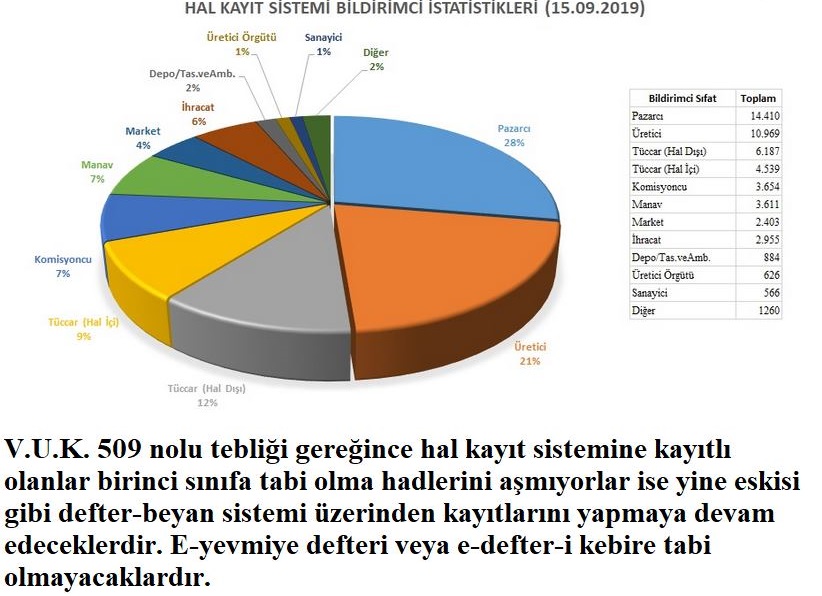 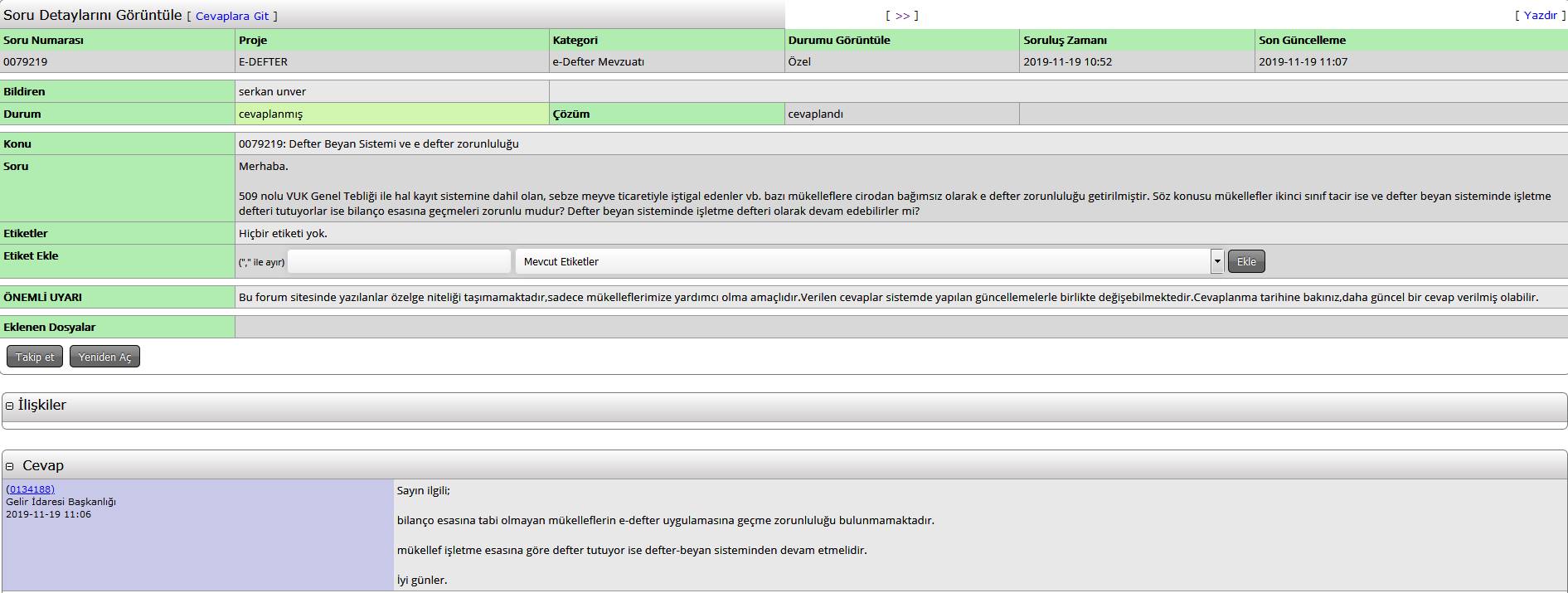 E-Serbest Meslek Makbuzu
01
02
Eski SM Mükellefleri
Yeni SM Mükellefleri
Defter Beyan Sistemine Devam
1/2/2020 tarihi itibarıyla faaliyetine devam etmekte olanların 1/6/2020 tarihine kadar
1/2/2020 tarihinden (bu tarih dâhil) itibaren faaliyetine başlayacak olanların ise işe başladıkları ayı izleyen 3 üncü ayın sonuna kadar
Yine e-smm’ye geçenler eskisi gibi defter-beyan sisteminde defter tutmaya devam edeceklerdir.
03
E-Müstahsil Makbuzu
01.01.2020 Tarihinde Geçecekler
01.07.2020 Tarihinde Geçecekler
Sebze ve Meyveler ile Yeterli Arz ve Talep  Derinliği Bulunan Diğer Malların Ticaretinin Düzenlenmesi Hakkında Kanun hükümlerine göre komisyoncu veya tüccar olarak sebze  ve meyve ticaretiyle iştigal eden mükellefler
e-Fatura uygulamasına geçmek zorunda     olan mükelleflerden faaliyetleri gereği aynı  zamanda müstahsil makbuzu düzenlemek  zorunda olanlar
M.M.
M.M.
M.M.
E-Bilet
Zorunlu Geçiş
Diğer E-Belgeler
İsteğe Bağlı Geçişe Tabi Olanlar
GİDER PUSULASI
e-Döviz Alım-Satım Belgesi
İsteğe bağlı
İsteğe Bağlı
e-Sigorta Poliçesi
e-Sigorta Komisyon Gider Belgesi
e-Dekont
İsteğe Bağlı.
İsteğe Bağlı
İsteğe Bağlı
İsteğe Bağlı
Yeni Kurallar
e-Fatura ve e-Arşiv Fatura uygulamalarına kayıtlı  bulunan ve 30/9/2017 tarihli ve 483 S. VUK Genel Tebliği’nin 6’ncı maddesinde belirtilen şartları         sağlayarak ÖKC kullanımından muafiyeti bulunan mükellefler tarafından, vergi dahil toplam satış       tutarı 500 TL’ye kadar olan perakende mal ve       hizmet satışlarına ait düzenlenen eArşiv Faturanın, “müşterinin adı, ticaret unvanı, adresi, vergi dairesi ve hesap numarası” bilgileri yerine, müşterinin adı bölümünde “NİHAİ TÜKETİCİ” açıklamasına yer  verilerek düzenlenmesi halinde, düzenlenen bu     belge perakende satış fişi veya ÖKC fişi olarak      kabul edilecektir.
60%
80%
Contents A
Contents B
Contents C
Contents D
e-Belge Olarak Düzenlenme Zorunluluğu Getirilen Belgelerin Kâğıt Olarak Düzenlenebileceği Haller
a) Başkanlığın ve e-Belge uygulamalarına taraf olan diğer kamu kurum ve kuruluşlarının bilgi işlem sistemlerinde meydana gelen arıza, kesinti ile bu sistemlerde yapılan bakım,
b) İspat veya tevsik edilmek kaydıyla, mükellefin ya da Başkanlıktan izin almış özel entegratör kuruluşların      bilgi işlem sistemlerinde meydana gelen arıza, kesinti ile bu sistemlerde yapılan planlı bakım (yazılı bildirimde belirtilen süre ile sınırlı kalmak kaydıyla),
c) İspat veya tevsik edilmek kaydıyla, kullanılmakta olan mali mührün veya elektronik imza aracının arızalanması veya çalınması (yeni mali mühür veya elektronik imza aracının temini süresince),
d) Elektronik olarak düzenlenmesi gereken belgenin, Kanunun 13 üncü maddesinde yazılı mücbir sebepler         nedeniyle elektronik olarak düzenlenememesi halinde, Kanunun 373 üncü maddesi gereği özel usulsüzlük           cezası kesilmez.
Muhafaza ve İbraz
Kanunun ilgili hükümlerine göre muhafaza yükümlülüğü olanlar, gerek             düzenledikleri gerekse adlarına düzenlenen bu Tebliğe konu e-Belgeleri          kendilerine iletim/teslim şekline uygun olarak yasal süreler dâhilinde muhafaza ve istendiğinde ibraz etmekle yükümlüdürler.
e-Belgelerin veri bütünlüğünün sağlanması ile kaynağının inkar edilemezliği   Mali Mühürle ve nitelikli elektronik sertifika ile garanti altına alınmaktadır.        Elektronik imzanın ve Mali Mührün doğruluk ve geçerlilik kontrolünün ancak    elektronik ortamda yapılabilmesi nedeniyle e-Belgenin düzenleyicisi tarafından kâğıda basılarak saklanması söz konusu değildir.
e-Belgelerin alıcıları ise kendilerine iletim şekline uygun olarak, elektronik ortamda iletilmiş    olması halinde üzerindeki Mali Mühür veya elektronik imzayı da içerecek şekilde kanuni         süreler dâhilinde kendi bünyelerindeki elektronik, manyetik veya optik ortamlarda, kâğıt         ortamda teslim edilmiş ise kağıt ortamda muhafaza ve ibraz edeceklerdir.
Muhafaza ve İbraz
Muhafaza ve ibraz yükümlülüğü, arşivlenen belgelerin doğruluğuna, bütünlüğüne ve değişmezliğine ilişkin olan her türlü elektronik kayıt ve veri, veri tabanı dosyasısaklama ortamı ile doğrulama ve görüntüleme araçlarının tümünü  kapsamakta   olup, e-Belgelere istendiğinde kolaylıkla erişebilmeyi, anlaşılabilir ve eksiksiz bir  biçimde görüntüleyebilmeyi ve belgelerin okunabilir kâğıt baskılarını üretebilmeyi sağlayacak biçimde yerine getirilmelidir.
Mükelleflere ait e-Belgelerin yine mükelleflere ait bilgi işlem sistemlerinde                  saklanması esas olup üçüncü kişiler nezdinde de elektronik saklama  yapılabilecektir. Başka mükelleflerden (Başkanlıktan izin alan saklamacı kuruluşlar dâhil) elektronik   saklama hizmetinin alınması mükelleflerin e-Belgelerinin muhafaza ve ibraza ilişkin   asli sorumluluğunu ortadan kaldırmaz.
e-Belgelerin muhafazasının Türkiye Cumhuriyeti sınırları içerisinde ve Türkiye Cumhuriyeti    kanunlarının geçerli olduğu yerlerde yapılması zorunludur. Bu zorunluluk yurt dışında ikincil   bir arşivleme yapılmasına engel teşkil etmez.
MALİYE Bakanlığı'nda E-TEBLİGAT
511 Seri Nolu Vergi Usul Kanunu Genel Tebliği kapsamında; Vergi Denetim Kurulu Başkanlığı 1/1/2020 tarihinden itibaren elektronik tebligat sistemini kullanmaya   başlayacaktır.
Vergi incelemelerine ilişkin defter belge isteme ve diğer tebligatlar elektronik tebligat kapsamında olan mükelleflere elektronik olarak tebliğ EDİLECEK. 
Tebligattan bilgisi olmayan ve defter belgelerini de 15 GÜN İÇİNDE ibraz edemeyen mükelleflerin ilgili yıldaki tüm indirilecek KDV’leri iptal edilebilir ve CEZALI tarhiyat   yapılır. 
AYRICA defter belgeler ibraz edilmediği için Savcılığa da suç duyurusunda             bulunulur. 
Mükelleflerin bu konuda uyarılması ve elektronik tebligatla ilgili eksik bilgilerinin       (mail adresi cep tel no) tamamlatılması önemlidir.
Yeni Kurallar
1- e-Fatura uygulamasına geçiş zorunluluğu bulunan mükellefler, e-Fatura uygulamasına geçiş süresi içinde e-deftere de geçmek        zorundadırlar. (e-Fatura uygulamasına        yıl  içinde zorunlu olarak geçen                mükellefler  bakımından izleyen yılın         başından itibaren),
60%
80%
Contents A
Ara dönemde e-deftere geçiş bulunmamaktadır.     İsteğe bağlı ara dönemde e-deftere geçenler kağıt defterlerine bir ay içerisinde kapanış tasdiki           yaptırmak zorundadırlar.
Contents B
Contents C
Contents D
Türk Ticaret Kanunu’nun 397’nci maddesinin dördüncü fıkrası uyarınca            bağımsız denetime tabi olan şirketler 1/1/2020 tarihinden itibaren, 2020 ve             müteakip yıllarda bağımsız denetime tabi olma şartlarını sağlayan mükellefler  ise şartların sağlandığı yılı takip eden yılın başından itibaren, e-Defter              uygulamasına geçmek zorundadır.

KGK Zorunlu Bağımsız Denetim Hadleri;

70 Milyon Hasılat

35 Milyon Aktif Büyüklük

175 Çalışan 

Şartlarından İkisi Olarak Belirlenmiştir.
Soru: Merhaba VUK 509 nolu tebliğde Bağımsız denetime tabi firmalar e-deftere           geçmek zorundalar denilmektedir. Bağımsız denetime tabi firmalar E-defter ile birlikte   E-fatura ve E-arşiv faturaya geçmek zorunda mıdır.


Resmi Cevap: Hayır. E-fatura ve E-arşiv uygulamalarına geçme zorunluluğunuz yoksa gerekmemektedir
Elektronik Defter
UYARILAR
Başkanlık tarafından    gerçekleştirilen berat   onay işlemi, ilgili           defterlerde yer alan         kayıtların içerik ve        gerçeğe uygunluk          denetimi anlamına         gelmemekte ve              herhangi bir vergi           incelemesini veya diğer incelemeleri ifade           etmemektedir.
e-Defterler, Başkanlık      tarafından onaylanan      beratları ile birlikte           muhafaza ve ibraz          edilmesi koşuluyla VUK  ve TTK kapsamında        geçerli kanuni defter       olarak kabul edilecektir.
YENİ Berat Alma/Yükleme Süreleri
Mali Mühür Bozulursa???
e-Defter ve beratların imzalanmasında kullanılan       elektronik imza araçları ile mali mühürlerin,                mükelleflerin elinde olmayan sebeplerle      arızalanması, çalınması ve benzeri diğer nedenlerle   elektronik defter ve beratların yasal sürelerde               imzalama işleminin gerçekleştirilememesi halinde,     mükellefler söz konusu durumu ve yeni elektronik  imza aracının/mali mührün teminine yönelik başvuru    işlemlerinin yapıldığını tevsik eden bilgi ve belgelerle Başkanlığa başvurmak zorundadır. Yeni elektronik       imza aracının/mali mührün temin edilmesini müteakip en geç üç iş günü içinde imzalanan e-Defter ve/veya  berat dosyalarının Başkanlık sistemine yüklenmesi     gerekmektedir.
E-DEFTER
Elektronik defterlerin mükelleflerin kendilerine ait elektronik imza veya mali mühürle    imzalanması durumuna ilave olarak, mükellefin Tebliğde öngörülen sürede ve şekilde muvafakat etmesi şartıyla; defter kayıtlarını tutan muhasebe meslek mensubunun ya da e-Defter oluşturma hizmetinden yararlandığı e-Defter yazılım firmasının elektronik  imza ya da mali mührü ile imzalanabilmesi imkanı getirilmiştir.

    Muhasebe Fişlerinin, e-Defter kayıtları ile birlikte muhafaza edilmesi ve yetkili        mercileri tarafından istenildiğinde ibraz edilmesi zorunludur. Vergi Usul Kanununun    219 uncu maddesinin (b) bendinde belirtilen ve defter kaydı yerine geçecek belgelerin (bundan sonra “Muhasebe Fişi” olarak anılacaktır), e-Defter kayıtları ile birlikte          muhafaza edilmesi ve yetkili mercileri tarafından istenildiğinde ibraz edilmesi              zorunludur.
Defter dosyaları ile bunlara ilişkin berat dosyalarının ikincil kopyalarının, gizliliği ve güvenliği      sağlanacak şekilde e-Defter saklama hizmeti yönünden teknik yeterliliğe sahip ve Başkanlıktan   bu hususta izin alan özel entegratörlerin bilgi işlem sistemlerinde ya da Başkanlığın bilgi                işlem sistemlerinde 1/1/2020 tarihinden itibaren asgari 10 yıl süre ile muhafaza edilmesi            zorunluluğu getirilmiştir.

  e-Defter tutanlar, Vergi Usul Kanununda belirtilen "Mücbir Sebep” halleri nedeniyle e-Defter veya beratlarına ait kayıtlarının bozulması, silinmesi, zarar görmesi veya işlem görememesi   ve e-Defter ve berat dosyalarının muhafaza edildiği e-Defter saklama hizmeti veren özel             entegratör kuruluşlardan veya Başkanlıktan ikincil örneklerinin temin edilemediği hallerde,  söz konusu durumların öğrenilmesinden itibaren tevsik edici bilgi ve belgeleri ile birlikte 15    gün içinde ticari işletmesinin bulunduğu yetkili mahkemesine başvurarak kendisine bir zayi        belgesi verilmesini istemelidir.
E-DEFTER
e-Defter ve berat dosyalarının ikincil kopyalarının muhafaza işleminin Başkanlıktan izin    alan özel entegratörlerin ya da Başkanlığın bilgi işlem sistemlerinde muhafaza edilmesi,  mükellefin asıl e-Defter ve berat dosyalarının muhafaza ve ibraz ödevlerini ortadan            kaldırmaz.

Bu çerçevede e-Defter ve berat dosyalarının yetkili makamlara ibrazı öncelikle ilgili                   mükelleften yazılı olarak istenecektir. İlgili mükellef tarafından e-Defter dosyaları ile beratlarının yazılı talebe rağmen yetkili makamlara ibraz edilmediğinin veya edilemediğinin tevsikini müteakip, saklama hizmetini veren özel entegratörden Başkanlık aracılığı ile ya da muhafaza işleminin Başkanlık sistemlerinde yapılması halinde ise Başkanlıktan, resmi yazılı talepte bulunularak      ilgili e-Defter ve berat dosyalarının ikincil kopyalarının ibrazı istenebilecektir. 

Bu suretle Başkanlık aracılığı ile özel entegratörden e-Defter dosyaları ve beratlarının ibrazı  talep edildiğinde, ilgili özel entegratör ivedilikle (her hal ve şartta talebin tebliğ tarihinden  itibaren 15 günlük süreyi aşmayacak şekilde) Başkanlığa talep edilen e-Defter ve berat      dosyalarını ibraz etmek mecburiyetindedir.
E-DEFTER
E-DEFTER
GİB, yapılan analiz veya inceleme çalışmaları neticesinde riskli ya da vergiye uyum düzeyi düşük olduğu tespit edilen           mükellefleri veya mükellef gruplarını faaliyet, sektör ve ciro         tutarına bağlı olmaksızın, yazılı bildirim yapmak ve geçiş            hazırlıkları için en az 3 ay süre vermek suretiyle e-Defter          uygulamasına geçme zorunluluğu getirmeye yetkili kılınmıştır.
e-Defter uygulamasına geçme zorunluluğu olduğu belirtilen mükellefler;     tam bölünme, birleşme (devralma şeklinde birleşme ve yeni kuruluş  şeklinde birleşme) veya tür (nev’i) değişikliğine gitmeleri halinde       devrolunan veya birleşilen tüzel kişi mükellefler ile tam bölünme veya tür    (nev’i) değişikliği sonucunda ortaya çıkan yeni tüzel kişi mükellefler            elektronik defter uygulamasına geçmek zorundadır. 

Uygulamalara geçme süresi hiçbir koşulda işlemin ticaret siciline tescil       tarihini izleyen ayın başından itibaren 3 ayı geçemez.
E-DEFTER
e-Defter ve berat dosyalarının mükelleflerin kendilerine ait NES veya Mali Mühür ile    imzalanması esas olmakla birlikte, mükellefler tarafından noterde tanzim olunan  Özel vekaletnamede veya Başkanlık tarafından belirlenen usullere göre oluşturulan             elektronik imzalı muvafakatnamede belirtilmesi kaydıyla; Başkanlıktan bu hususta    izin alan Özel entegratörlerin veya yazılım uyumluluk onayı verilen yazılım firmalarının ya da defter tutma hususunda 3568 sayılı Kanun hükümleri çerçevesinde yetki    verilen meslek mensuplarının Mali Mührü ya  da NES’i ile zaman damgalı olarak       imzalanması/onaylanması ve bunlar tarafından defter ve berat dosyalarının Başkanlık sistemlerine yüklenmesi de mümkündür.

Söz konusu düzenleme 1/1/2020 tarihi itibariyle yürürlüğe girecektir.
E-DEFTER
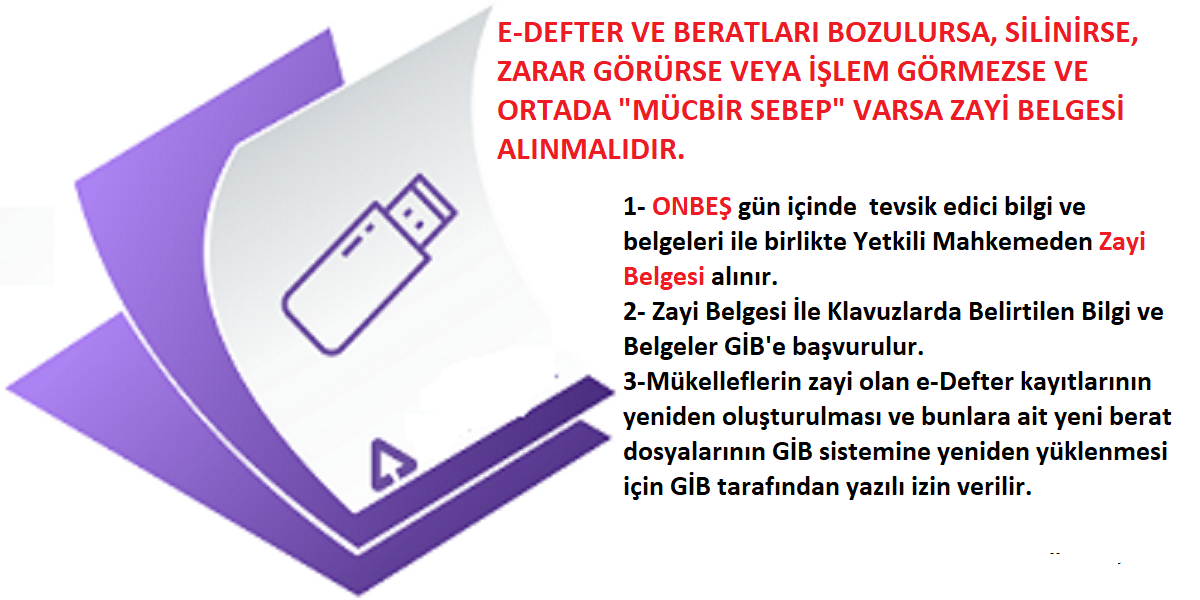 E-DEFTER
Diğer Hususlar
e-Belge uygulamalarına dahil olanlar, e-Belgelere ilişkin elektronik kayıtların bozulması, silinmesi, zarar görmesi, işlem görememesi halleri ile         olağanüstü durumların meydana gelmesi halinde durumu Başkanlığa üç iş günü içinde bildirerek bu kayıtları nasıl tamamlayacağına ilişkin             ayrıntılı bir plan sunmak zorundadır.
E-uygulamaları kendi sistemi üzerinden               kullananlar, bilgi işlem sistemlerini oluşturan       donanımların bir kısmının veya tamamının           haczedilmesi veya yetkili mercilerce el                   konulması halinde, durumu en geç üç iş günü     içerisinde Başkanlığa bildirmek ve kayıtlarını      nasıl tamamlayacağına ilişkin ayrıntılı bir plan    sunmak zorundadır.
Diğer Hususlar
e-Belgeleri düzenleme yetkisi bulunan               mükelleflerin, sistemlerinde arıza veya kesinti   meydana gelmesi veya diğer mücbir sebep        durumlarında düzenlenmek üzere yeterli            miktarda matbu belgeleri bulundurmaları           zorunludur. Bu şekilde belge düzenlemek            istisnai bir uygulama olup, belge düzenlemeye   başlamadan önce Başkanlığa konu hakkında      tevsik edici bilgi ve belgelerle birlikte yazılı         olarak bilgi verilmesi ve bu durumun
süreklilik arz etmemesi gerekmektedir.
e-Belge uygulamalarına dâhil olan mükellefler,                  uygulamaya dâhil oldukları tarihin içinde bulunduğu ayın (e-Fatura ve e-Arşiv Fatura uygulamaları için 7’nci günün)
sonuna kadar, söz konusu belgeleri kâğıt ortamda da       düzenleyebilirler. Ancak aynı işlem için e-Belge veya kâğıt ortamdaki belgelerinden sadece birinin düzenlenmesi       gerekmektedir. e-Belge uygulamalarına dahil olunan           tarihin ait olduğu ayın sonundan (e-Fatura ve e-Arşiv
Fatura uygulamaları için 7’nci günden) itibaren, belgelerin e-Belge olarak düzenlenmesi zorunlu olup, kağıt ortamda belge düzenlenmesi halinde Kanunda yazılı cezalar              tatbik edilir.
Milli Savunma, Güvenlik     ve İstihbarat
İSTİSNA
e-Belge uygulamalarına dahil olan mükelleflerin, milli savunma,         istihbarat ve güvenlik amaçlı mal veya hizmet alımlarına ilişkin       olarak Başkanlıktan özel izin alan kurumlara matbu belge                 düzenlenmek üzere yeteri kadar  basılı kağıt belge bulundurmaları zorunludur.
Özel Entegratörlere Denetim
Başkanlık, bu Tebliğde belirtilen e-Belge          uygulamaları kapsamında hizmet vermek        üzere yetkilendirilen özel entegratör kuruluşlar  ile doğrudan entegrasyon izni verilen                mükelleflerin bilgi işlem sistemlerini, usul ve     esasları ebelge.gib.gov.tr adresinde                 yayımlanan denetim usul ve esaslarına ilişkin    teknik kılavuzlara uygun olarak denetlemeye,   bilgi sistemleri denetimleri konusunda              yetkilendirilen kişi veya kuruluşlara                   denetlettirmeye, bu denetim sonucuna (veya     düzenlenen Bağımsız Denetim Raporu             sonucuna) göre izinleri vermeye, verilmiş olan  izinleri geçici olarak durdurmaya veya               tamamen sona erdirmeye yetkilidir.
Sahte ve Muhteviyatı İtibarıyla
Yanıltıcı Elektronik Belgelerin İletiminin Engellenmesi
Başkanlık, e-Belge uygulamaları kapsamında e-Belgenin düzenlenip        muhataplarına iletimi sırasında, belge içeriğinin kontrolüne yönelik           analizleri; mükellefin faaliyet alanı, kapasitesi, alım-satıma konu mal ve    hizmetlerin türü, niteliği veya Başkanlık sistemlerinde var olan her türlü   bilgileri kullanarak yapmaya, bu analizler sonucunda riskli olduğu            değerlendirilen belgeleri (belge içeriğinin sahte veya muhteviyatı itibariyle yanıltıcı belge olduğu hususunda tereddüt edilen durumların varlığı          halinde ilgili belgeler riskli olarak değerlendirilir.) muhataplarına                 iletilmesini durdurmaya yetkilidir.
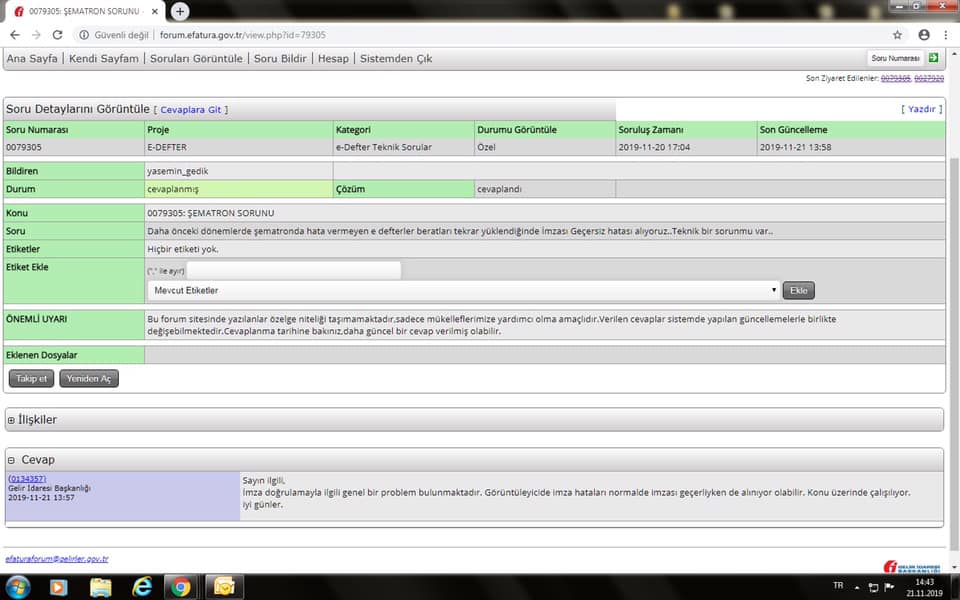 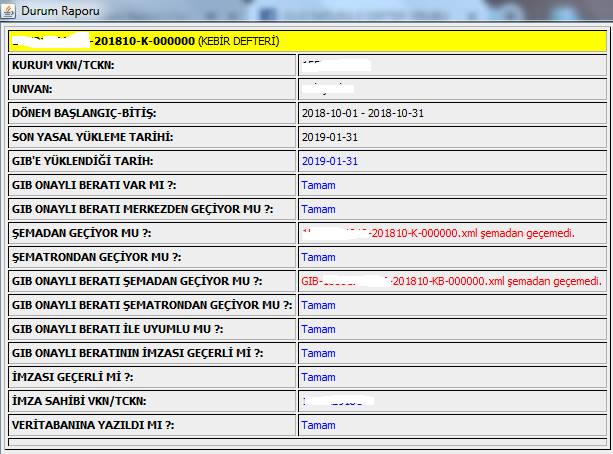 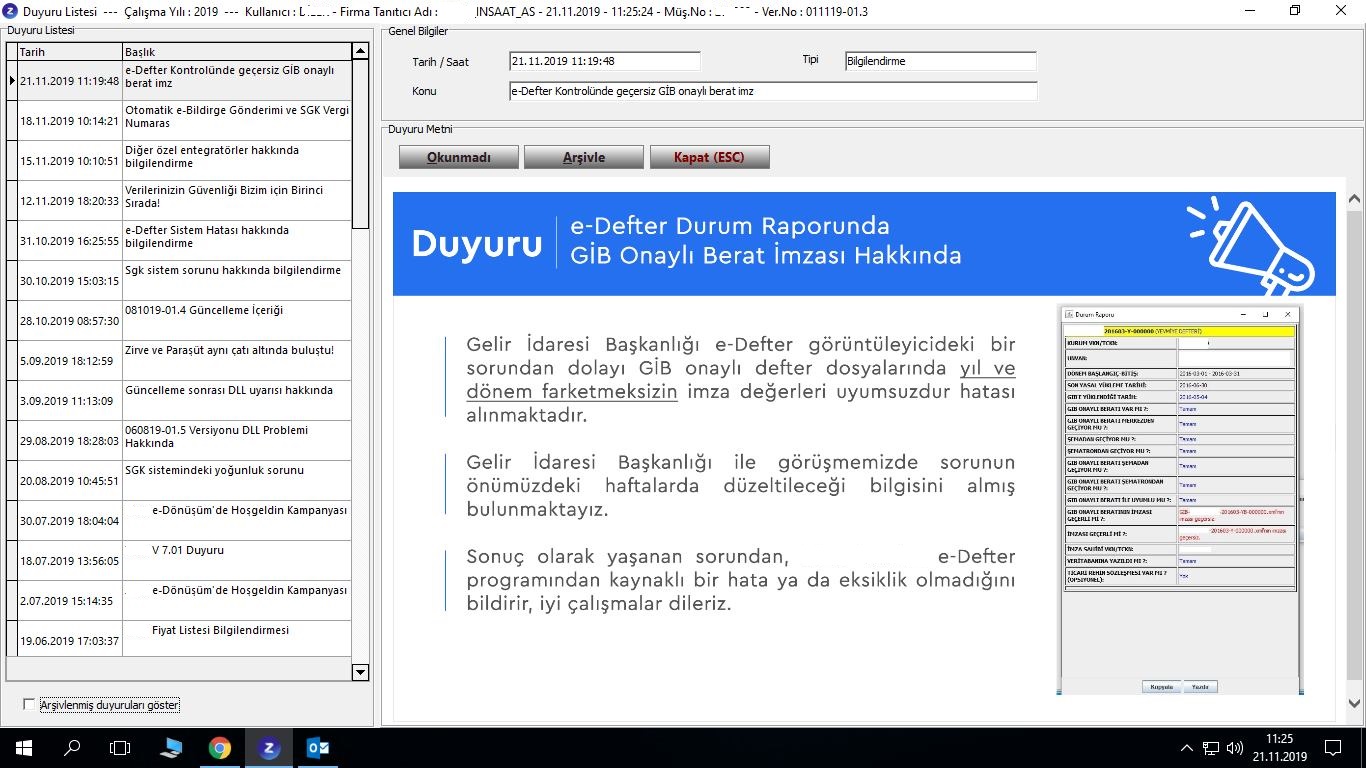 Dinlediğiniz İçin
Teşekkür Ederim